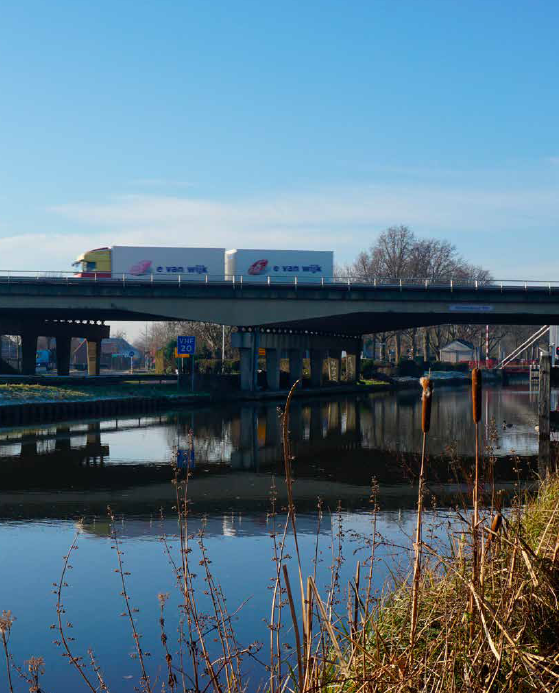 InnovA58
Noord-Brabant verdient een betere en slimmere weg

Informatiemarkt 
Knooppunt De Baars

13 december 2017
Wat is de opgave?
Verbreding van de A58 naar 2x3 rijstroken tussen Eindhoven en Tilburg en tussen Sint-Annabosch en Galder, uitgaande van huidige hoogteligging van de weg
Start van de verbreding in 2020 en ingebruikname in 2023
Een Living Lab waarin markt, overheid en kennisinstituten samenwerken om meer nieuwe ontwikkelingen (innovaties) mogelijk te maken, waaronder innovaties t.b.v. Gezonde leefomgeving en energieneutraliteit
Ontwerp Tracebesluit (2018)
Eerstvolgende wettelijk besluit
Duidelijkheid voor alle betrokkenen
Vergelijkbaar met bestemmingsplan (echter slechts 3 bestemmingen mogelijk)
Verantwoording van ruimtebeslag
Aantoonbaar voldaan aan wet- en regelgeving
Inclusief milieu-effectrapportage en (belangen)afweging
Inspraak door belanghebbenden (incl.overheden mogelijk)
3
Planning
2013
2014
2015
2016
2017
2018
2019
2020
2021
2022
2023
2024
2025
verkenning
planuitwerking
realisatie
Startbeslissing
      	                  	
		

			
Voorkeursalternatief


Uitwerking opgaven 		
	 
Ontwerp tracebesluit
Inspraak
	
Tracebesluit	 
Beroep




			


Openstelling
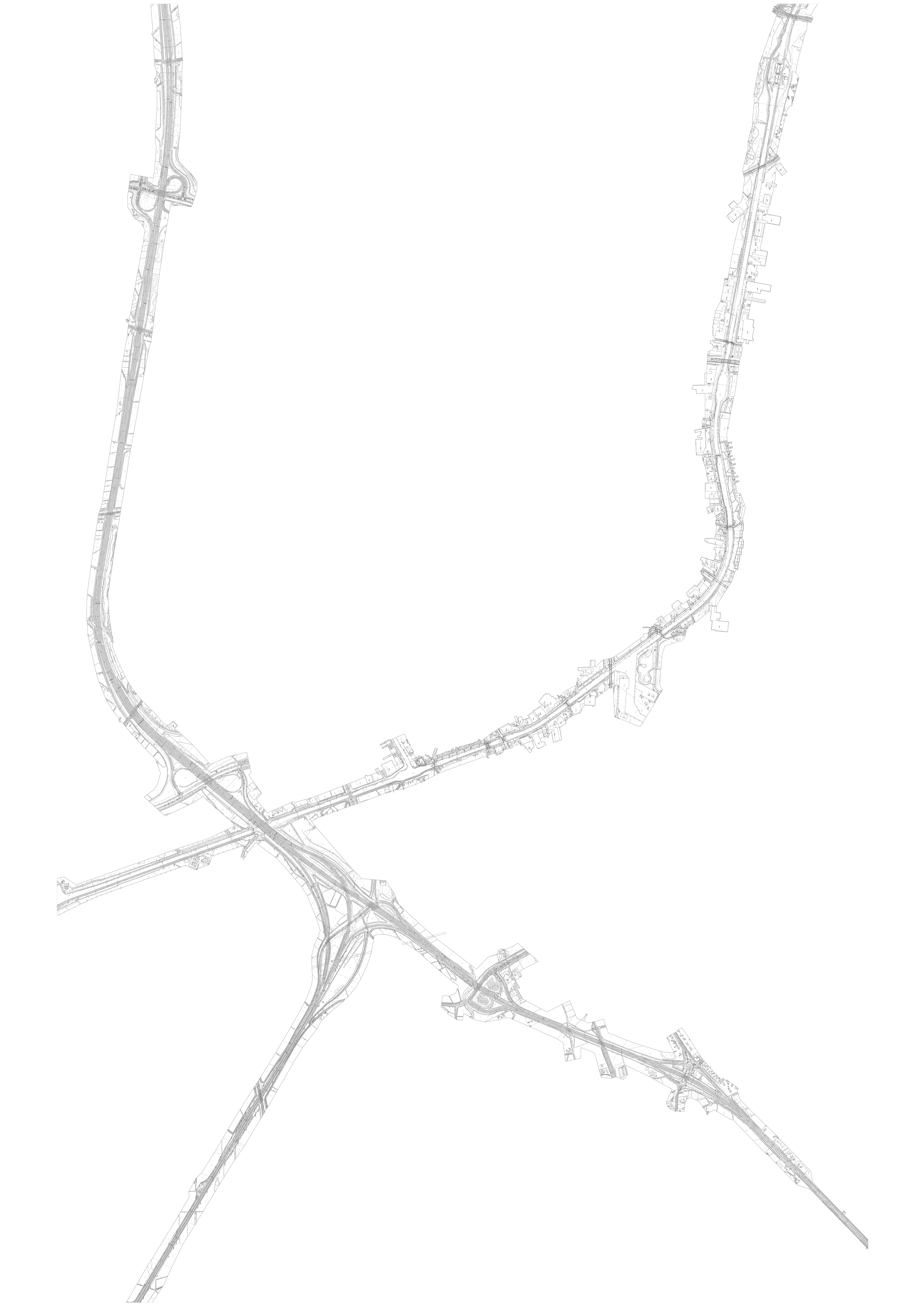 DEN BOSCH
HUIDIGE
SITUATIE
aansluiting 10
Tilburg Centrum Oost
Hilvarenbeek
EINDHOVEN
BREDA
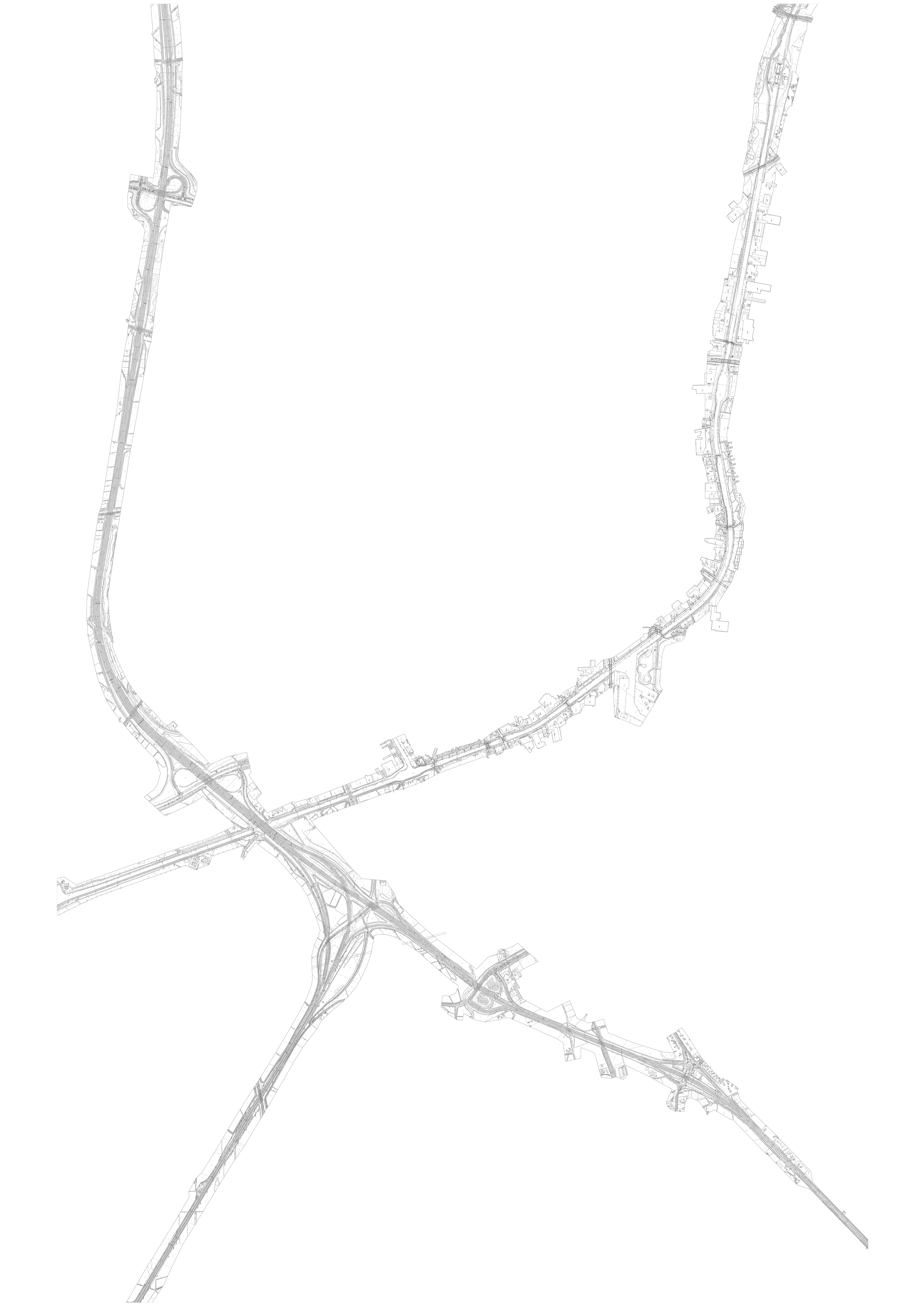 DEN BOSCH
TOEKOMSTIGE
SITUATIE
aansluiting 10
Tilburg Centrum Oost
Hilvarenbeek
EINDHOVEN
BREDA
Bezoek Informatiemarkt tot 21 uur
Rondlopen langs de tracékaarten en posters, vragen stellen

Wensen opschrijven voor ruimtelijke inpassing (aansluiting lokale (fiets/wandel)-verbindingen, waterberging, taluds)
Op wensenformulier 
Met geeltjes op de wand achterin de zaal